חלוקת זני פלפל איכותי  ערבה – כללי
זני פלפל אדום מסה"כ  הפלפל האדום
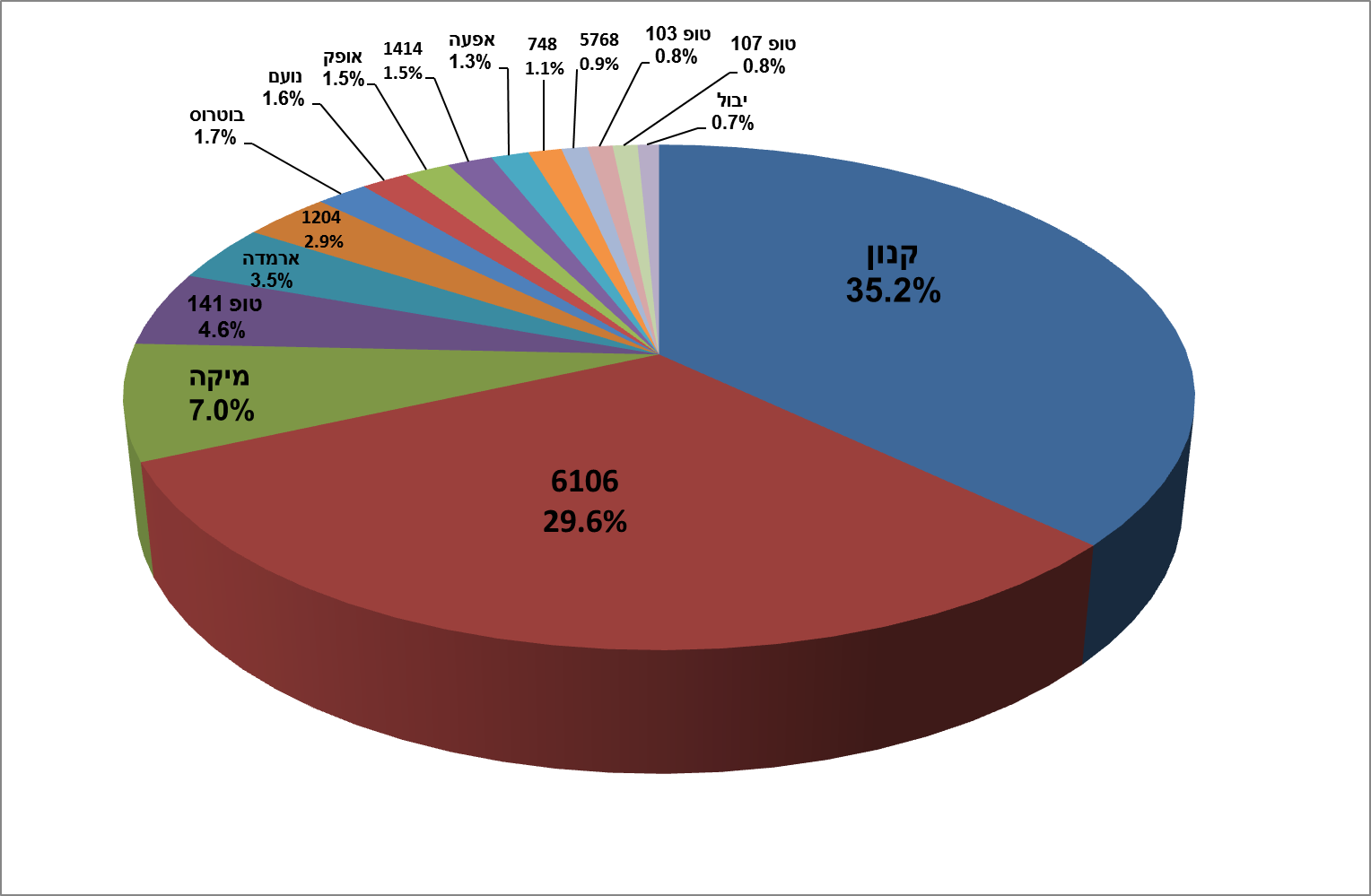 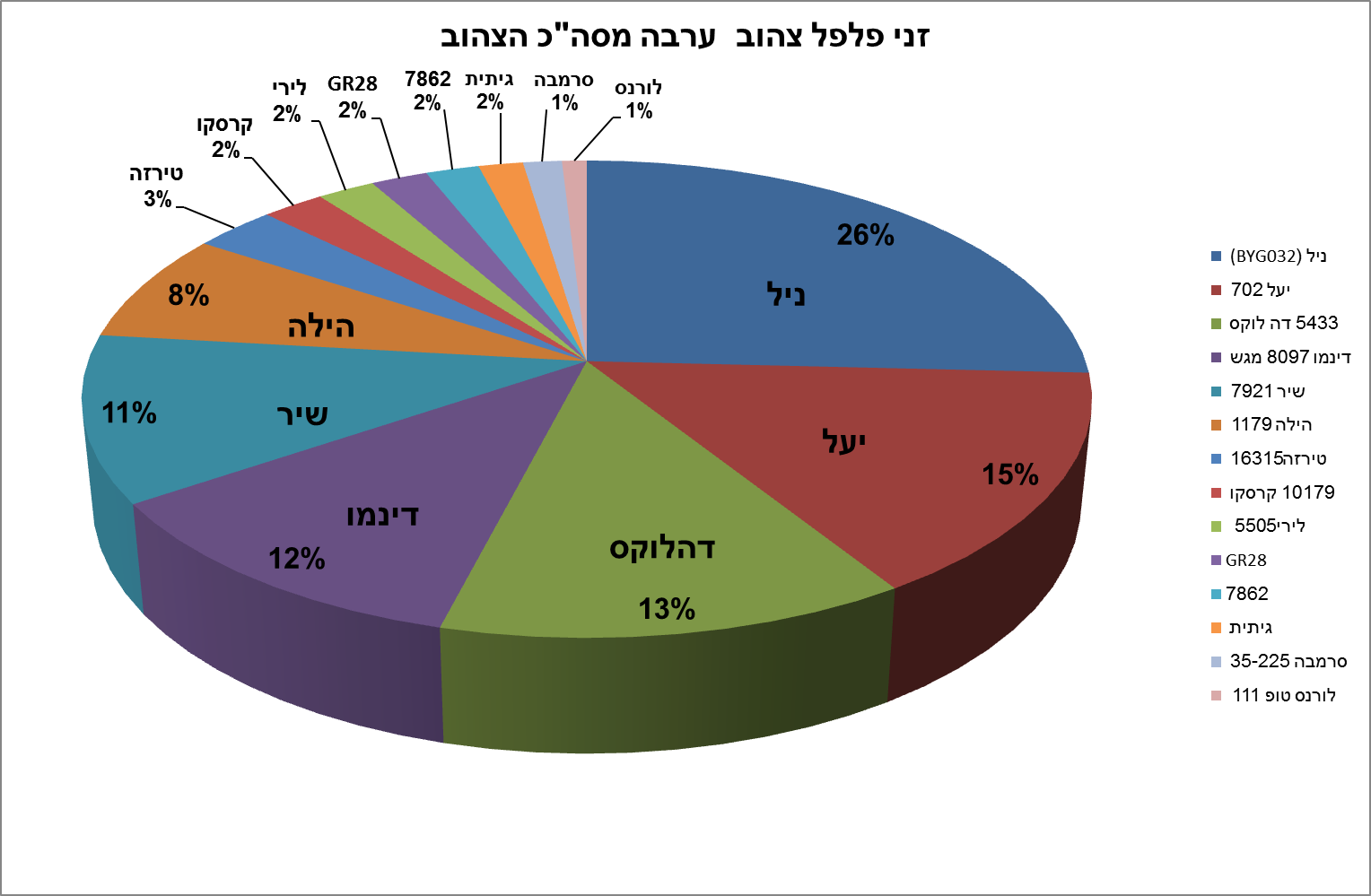 זני פלפל כתום ערבה מסה"כ  הכתום
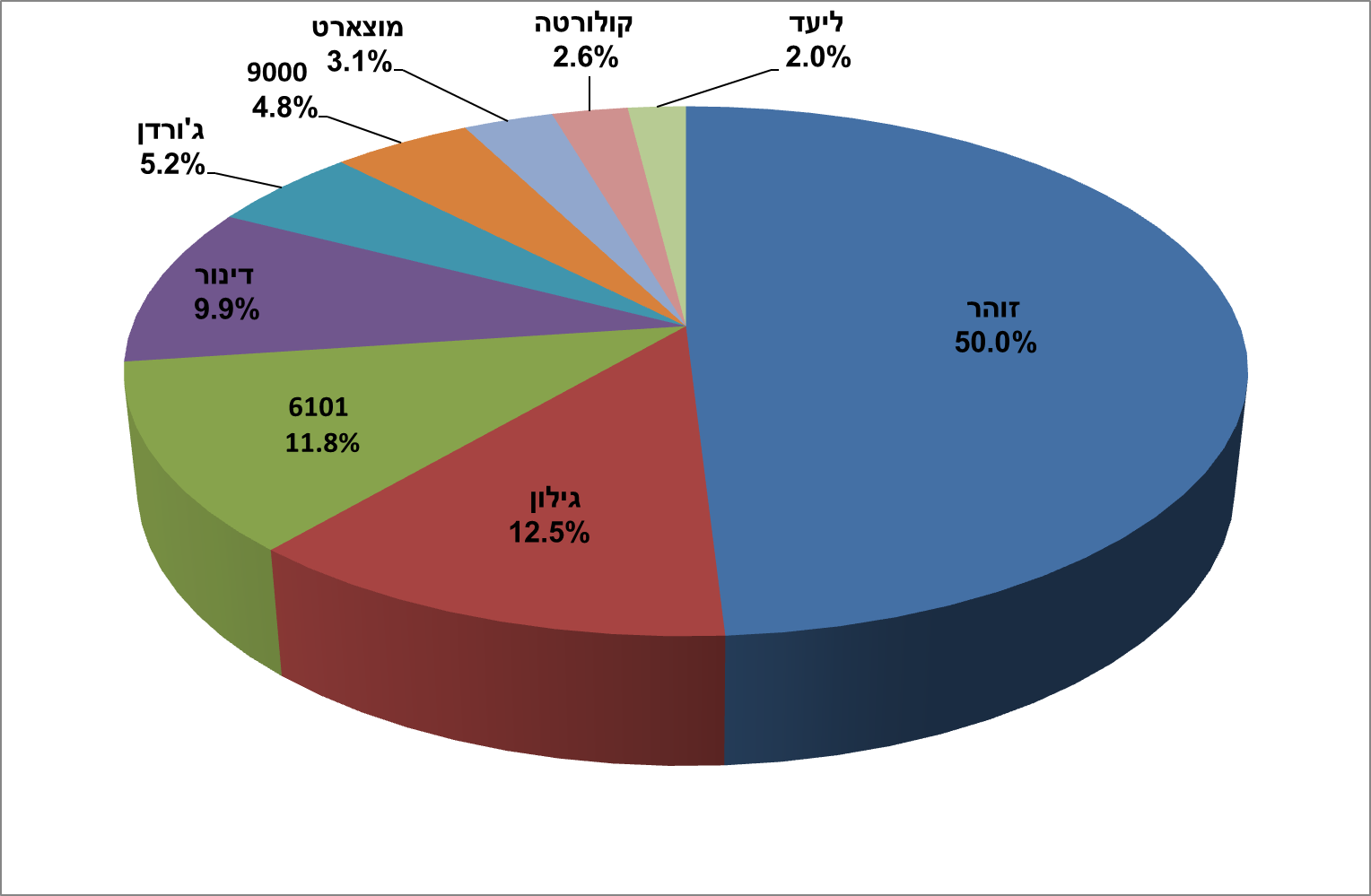